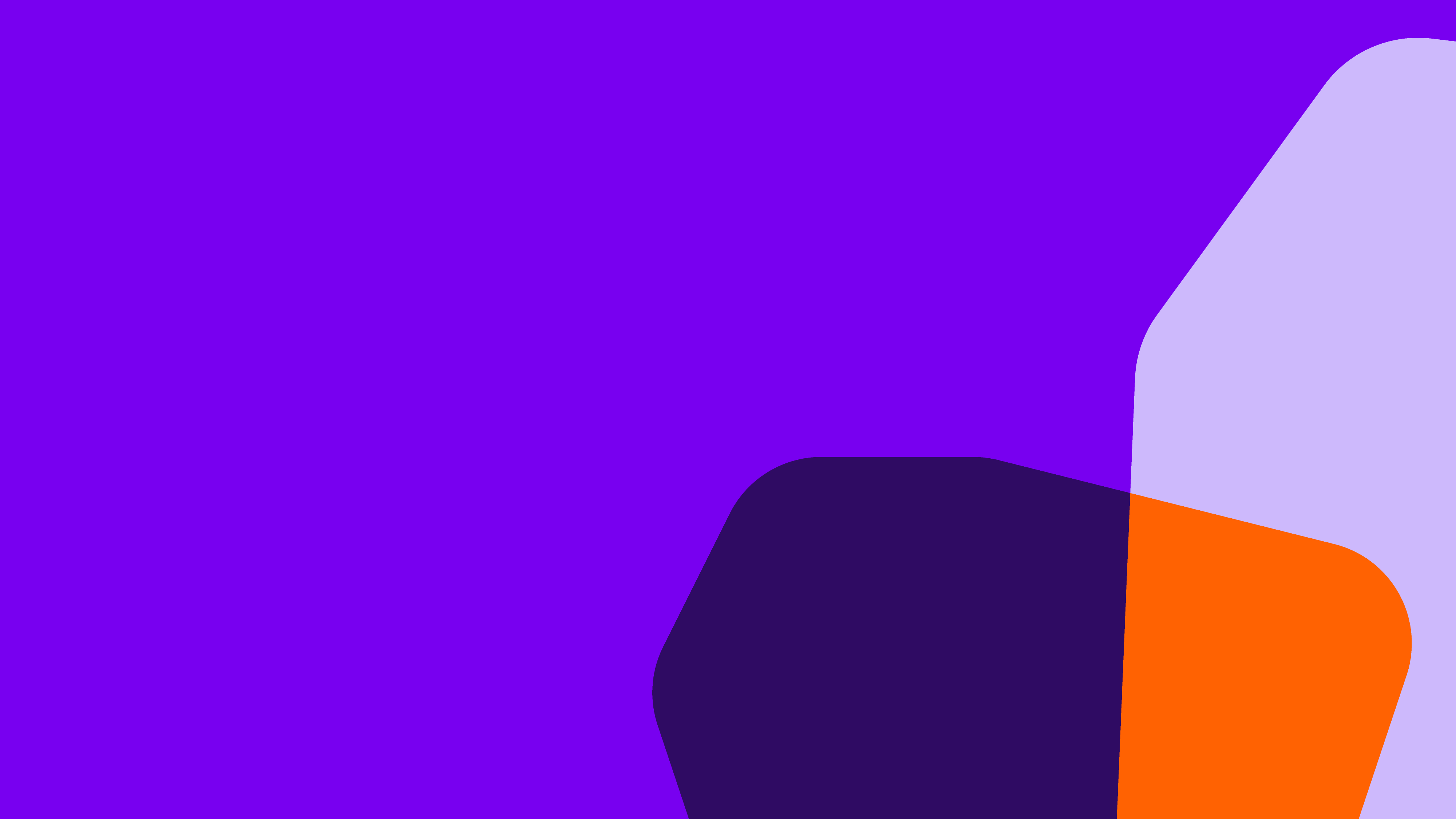 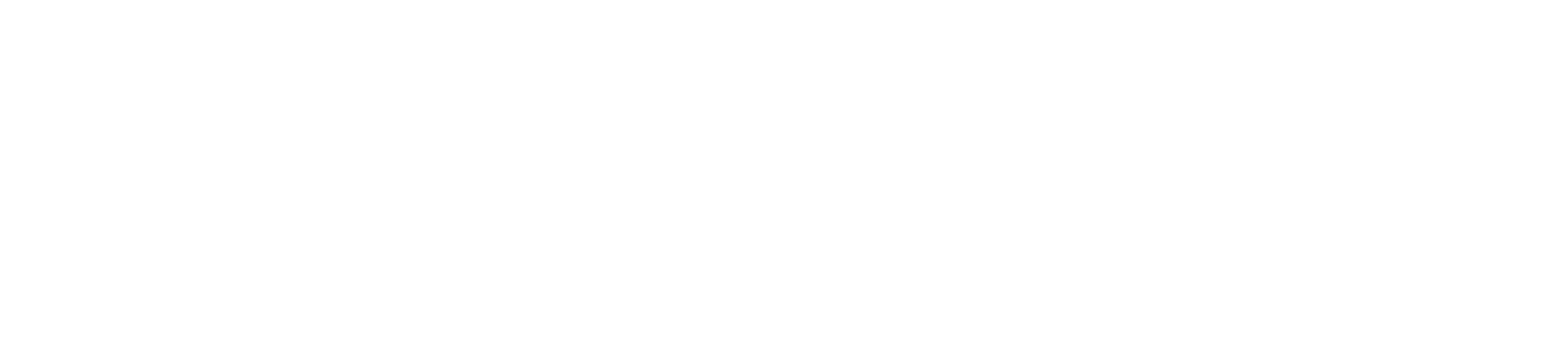 Tverrprofesjonell fagdag om seksuelle overgrep og vold i nære relasjoner
Pia C. Bing-Jonsson, DekanFakultet for helse- og sosialvitenskap
Manglende samordning som problem
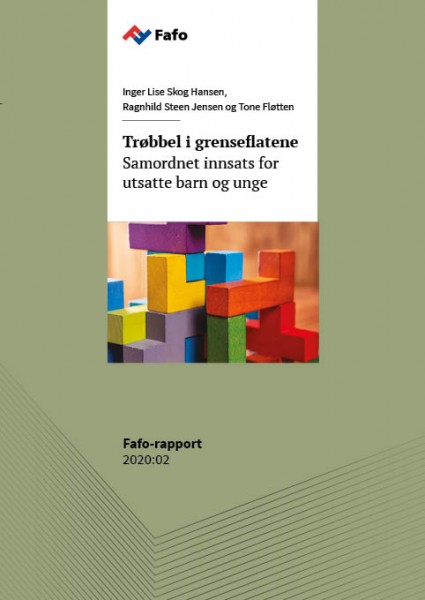 Sektorisering
Hver profesjon sin tilnærmingsmåte og løsning
Ulike institusjonelle logikker
Ansvar skyves mellom tjenester
Manglende samarbeid
Ingen har ansvar for helheten
Informasjon glipper
Sammensatte problemer 
Manglende samhandling
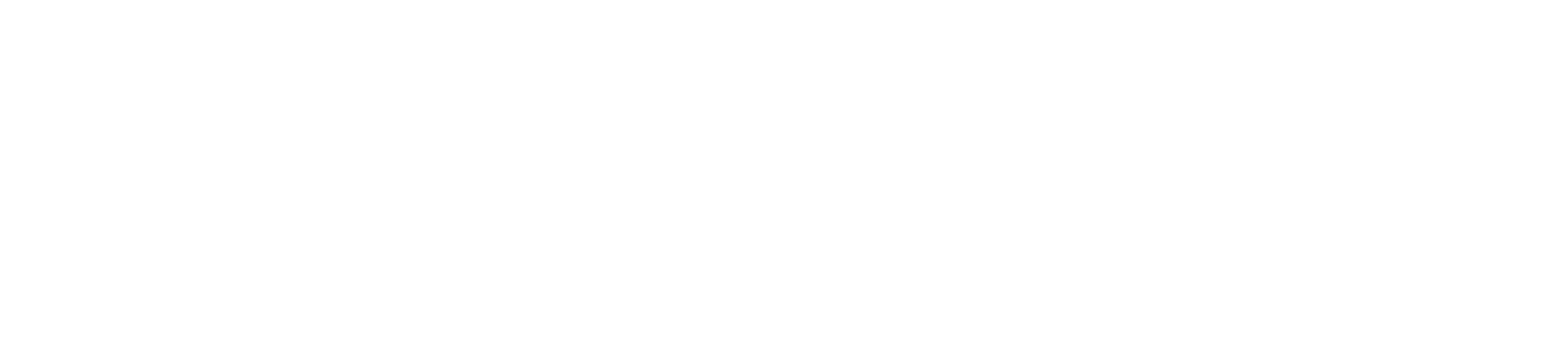 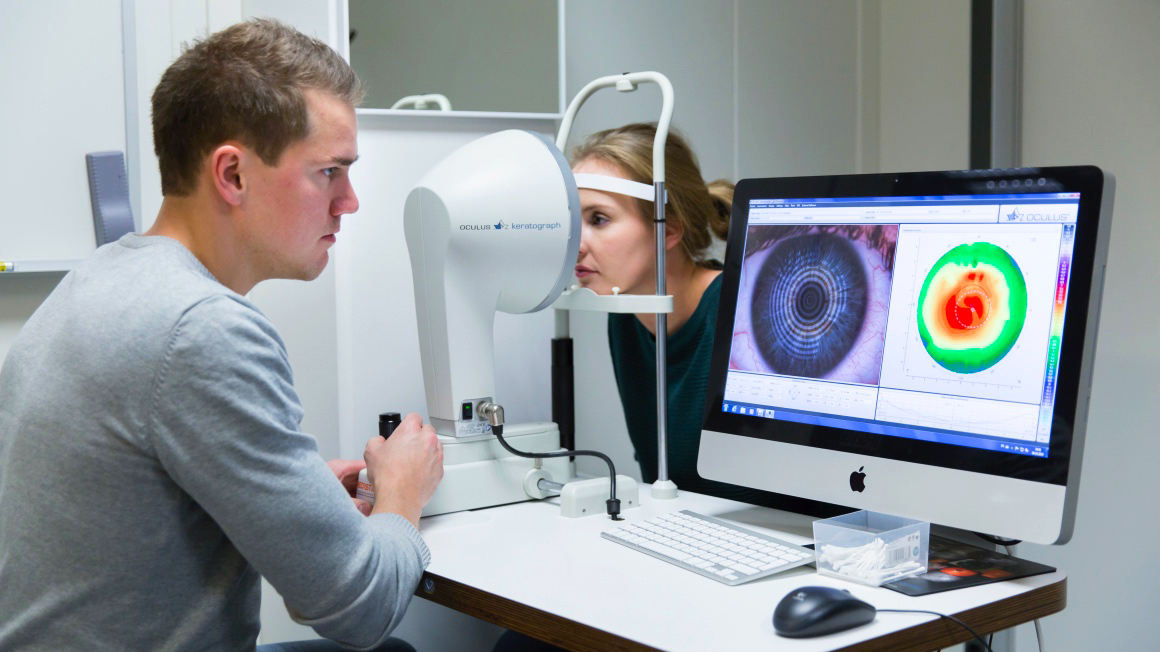 Hvordan lykkes med tverrsektorielt samarbeid
Utvikle felles problemforståelse
Sette felles mål
Arbeide sammen
Utvikle et sett felles «briller»
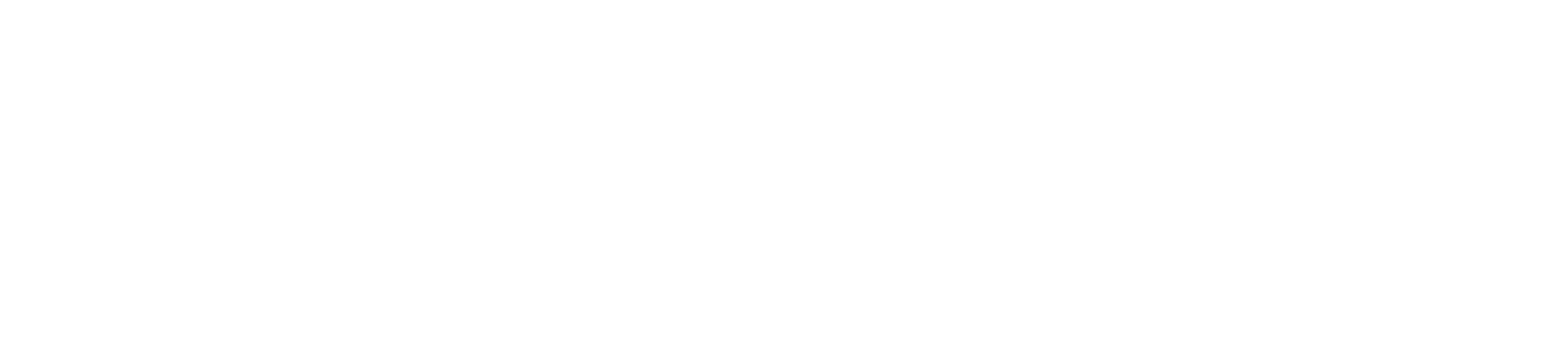 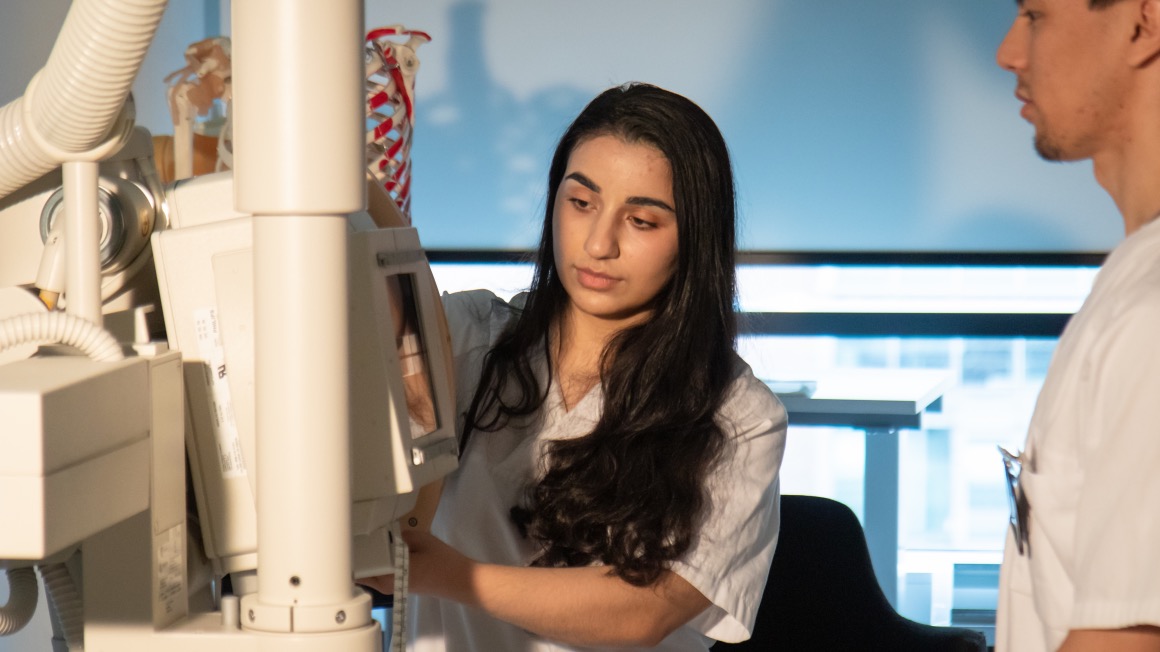 Innovasjon og utviklingsarbeid for mer helhetlige tjenester
Koordinering
Relasjonell kunnskap og kompetanse
Samarbeidskultur og samarbeidspraksis
Brukerorientering gir helhet og samordning
Delingskultur
Regjeringens opptrappingsplan mot vold og overgrep
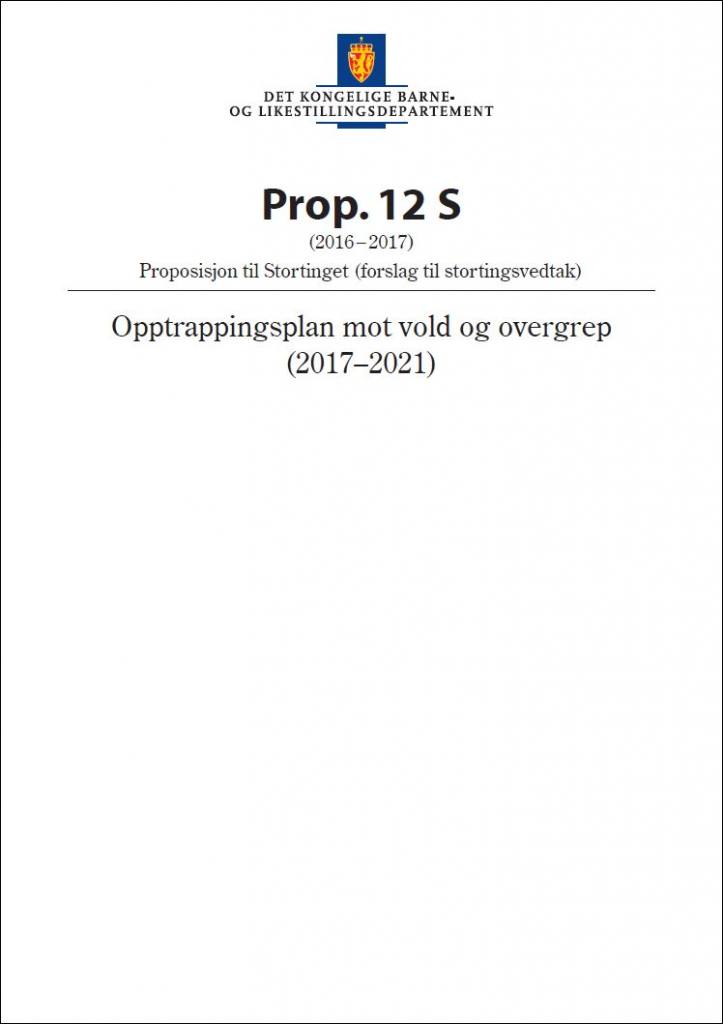 Samarbeid og samordning mellom tjenestene 
Satsing på kompetanseheving

SAMOT: felles undervisning, felles forståelse, bedre samarbeid og samordning
Takk for oppmerksomheten!